Stomata Lab Make-up
Lower epidermis (field one and two
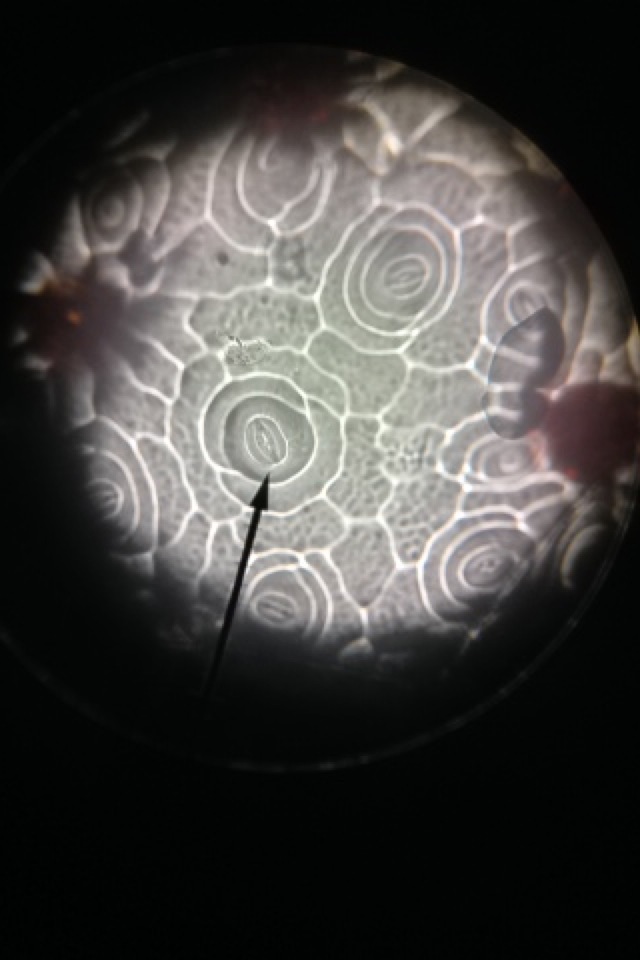 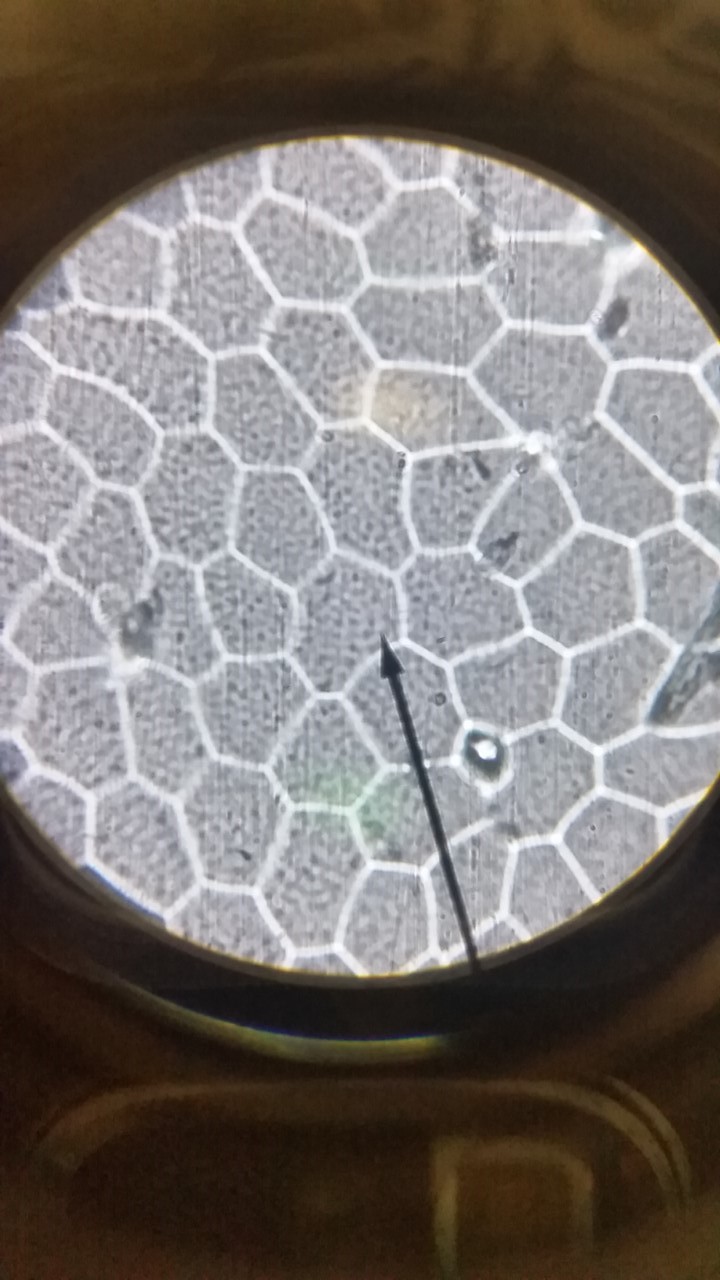 Upper epidermis